Договоры о передаче имущества в пользование Договорное право
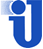 АНОВО «МЕЖДУНАРОДНЫЙ УНИВЕРСИТЕТ В МОСКВЕ»
ИНСТИТУТ НЕПРЕРЫВНОГО ОБРАЗОВАНИЯ
к.ю.н., доцент Марьина А.А.
Содержание темы
Общие положения об аренде.
  По договору аренды (имущественного найма) арендодатель (наймодатель) обязуется предоставить арендатору (нанимателю) имущество за плату во временное владение и пользование или во временное пользование.
Характеристика договора аренды
Консенсуальный
Возмездный 
Взаимный
Содержание темы
2. Договор проката.  
3. Договор аренды транспортных средств. 
4. Аренда зданий и сооружений. 
5. Договор аренды предприятия. 
6. Финансовая аренда (лизинг). 
7.Договор найма жилого помещения